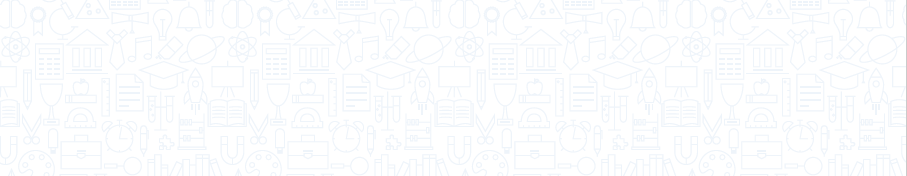 The Arizona A-F
Accountability System
A New System to Empower
Schools, Students, and Parents
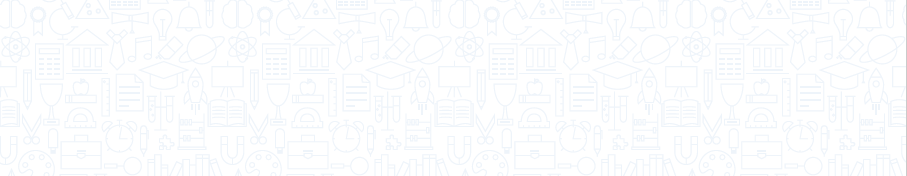 Arizona State Board of Education
Fostering Excellence in Public Education
Media Kit
The Arizona A-F Accountability System
What is Arizona’s A-F  Accountability System?
The A-F Accountability System is designed to empower schools  to achieve and increase student success in Arizona. It provides schools with feedback on what areas they are excelling and  in what areas they may need to focus on. It is a tool to help  schools improve, parents to better understand what school is  best for their child with empowering quantitative information  when making school choices, and to help the state, policy  makers and community leaders identify which schools are in  need of support and how to better prioritize resources.
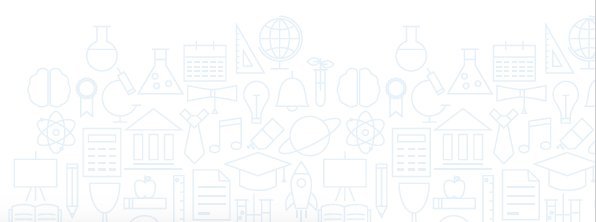 Fostering Excellence in Public Education
The Arizona A-F Accountability System
What is the purpose of  the A-F Accountability  System?
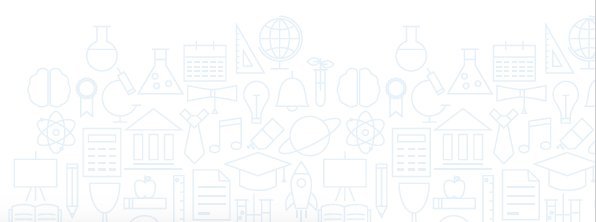 The A-F Accountability System is designed to empower  all public elementary, middle and high schools in the  state, and serves many purposes and efforts to achieve  and increase student success in Arizona. The system:
Provides schools  with quantitative  feedback on what  areas they are  excelling in and  what areas they  need to focus on
Empowers parents  with quantitative  information when  making school  choices
Holds schools  accountable
Fostering Excellence in Public Education
The Arizona A-F Accountability System
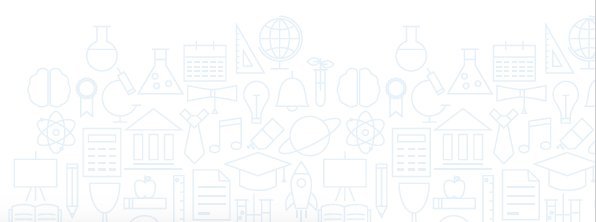 How We Got Here
Arizona is required by federal law to measure  school performance and is required by state law to do so through an A-F letter grade system. The State Board of  Education was charged with developing a  new system to comply with state and federal  requirements while using the opportunity to measure the quality of a school and its  effectiveness across a broader range of measures.
The State Board of Education appointed an  ad hoc committee consisting of a range of stakeholders, utilized the expertise of the Arizona  Department of Education and the Accountability  Advisory Group and sought public input through  17 public hearings across the state and a survey  that returned almost 1,700 responses. The new  system relies less on the statewide assessment  and utilizes a broader range of measures for a more accurate quantitative measurement of  student and school wide achievement.
The following purposes were identified  in adopting the A-F Accountability Plan:
1
Fairness  & equity
2
Student-level  focus
3
Transparency,  ease of  understanding  & ease of  communication
4
Incentives  for action
Fostering Excellence in Public Education
The Arizona A-F Accountability System
The System Measurements
The system quantitatively measures student proficiency and annual  growth in key areas as well as readiness to take the next step in  their education or career. Specifically, schools annually earn a letter  grade based on a range of comprehensive measures including:

Proficiency in English Language Arts, Math and Science.
Growth in English Language Arts and Math.
Proficiency and Growth of English Language Learners.
Graduation Rate.
Acceleration and Readiness Measures, which consists of several  measures including chronic absenteeism and the improved growth  of subgroups (economically disadvantaged, special education, etc.).
College and Career Readiness Indicators, which includes passing  the ACT or SAT or earning an industry credential, certificate or  license.
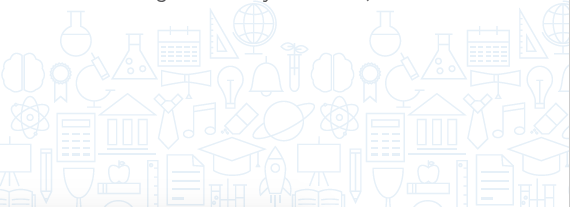 Fostering Excellence in Public Education
The Arizona A-F Accountability System
How the Grades are Calculated
For K-8 schools, the plan provides for multiple indicators weighted as follows:
English Language  Learners’ growth  and proficiency  at 10%
Student  proficiency  at 30%
10%
10%
30%
Acceleration  and readiness  measures at 10%
50%
Student  growth at 50%
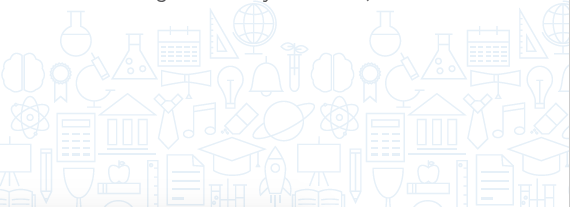 Fostering Excellence in Public Education
The Arizona A-F Accountability System
How the Grades are Calculated
The 9-12 plan provides for multiple indicators weighted as follows:
College and  career readiness  measures at 20%
Student  proficiency  at 30%
20%
30%
Graduation  rate at 20%
20%
20%
Student growth  at 20%
10%
English Language  Learners’ growth and  proficiency at 10%
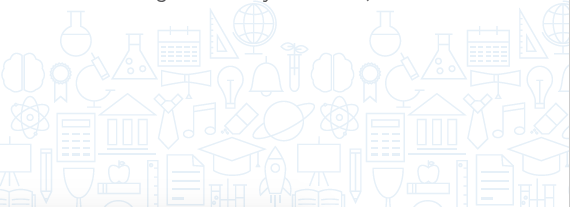 Fostering Excellence in Public Education
The Arizona A-F Accountability System
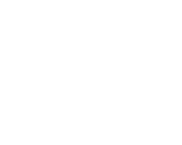 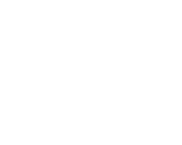 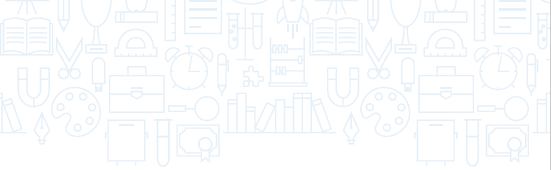 What Does  Each Letter  Grade Mean?
A
Annually every elementary,  middle and high school  will receive a letter grade. 

Descriptions of the grades  are as follows:
Excellent
B
Highly Performing
C
Performing
D
Minimally Performing
F
Failing
Fostering Excellence in Public Education
The Arizona A-F Accountability System
The Difference Between  Quantitative Data and  Qualitative Data
The new A-F Accountability System assesses Quantitative Data,  such as test results and graduation results that are measurable.

Qualitative Data, such as different awards earned, quality of music  programs, PTA involvement, etc. is subjective, so it is not included  in this system, but is part of the larger picture when evaluating  which school is right for individual students.
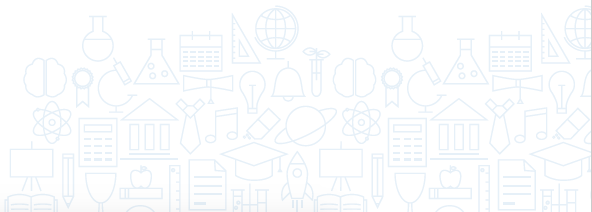 Fostering Excellence in Public Education
The Arizona A-F Accountability System
Arizona’s A-F System Has  Earned National Honors
At least 17 states currently utilize an A-F school grading  system. Arizona’s A-F Accountability System was recognized  as a national leader in school accountability by the Thomas B.  Fordham Institute for its clear labels, focus on all students, and  fairness to all schools.
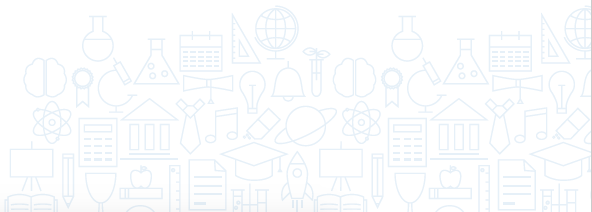 Fostering Excellence in Public Education
The Arizona A-F Accountability System
How to Get Involved
Whether you are a parent, community member or business leader,  now is the time to get involved in education in Arizona. The new  A-F Accountability System will help you do that by letting you  know where schools might need additional support. While state-level support is important for schools, community involvement is  vital to improving school achievement.
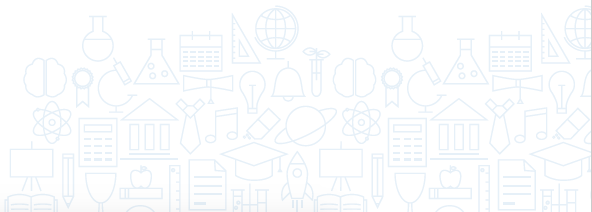 Fostering Excellence in Public Education
The Arizona A-F Accountability System
Additional  Resources
For a full FAQs, please visit: https://azsbe.az.gov/f-school-letter-grades
A complete breakdown of the calculations may be found at  https://azsbe.az.gov/f-school-letter-grades
Previous school letter grades may be found at:
www.azed.gov/accountability-research/reportcards/

How Arizona ranks in comparison to other states that  have adopted an A-F rating system:  www.edexcellence.net/publications/rating-the-ratings
Fostering Excellence in Public Education